CIL in Wycombe
Governance and Spending
Gerard Coll
Infrastructure Officer, WDC
Wycombe CIL Charging Schedule
Adopted November 2012

Residential £125/sqm or £150/sqm

Retail £125/sqm or £200/sqm
CIL income and comparison with S106
Received over £4.5m as of December 2015

Demand Notices to the value of £2m issued

2012/13 FY received £2m S106

2014/15 FY received £1.8m CIL

2015/16 FY received £2.4m CIL so far
Benefits of CIL for WDC
Relatively simple process

Up front costs

Up to 90% less S106 Agreements

More funding certainty

Local allocation
Infrastructure needs
Infrastructure Delivery Plan funding gap of £100m+

Transport, town centre and public realm improvements - £60m+

Education - £20m

Other - £20m
Governance and Release of Funds
Prioritisation – CIL in one pot; two tier authority

Consulted on broad allocations of CIL for three year period 2014/15 to 2016/17. 

The outcome …

Town Centres and Transport – 65%

Education – 20%

Other – 15%

Funding certainty for service providers
Regulation 123 List
Lists a number of specific projects related to a town centre regeneration programme
List some specific highways and public transport projects
Lists a number of secondary schools
Open space – CIL yes but also S106 where required on site in line with policy or where full on-site requirements cannot be met on site

Strike a balance between developers knowing what CIL will be used on but not closing the door on S106 where necessary
Governance and Release of Funds
Challenges
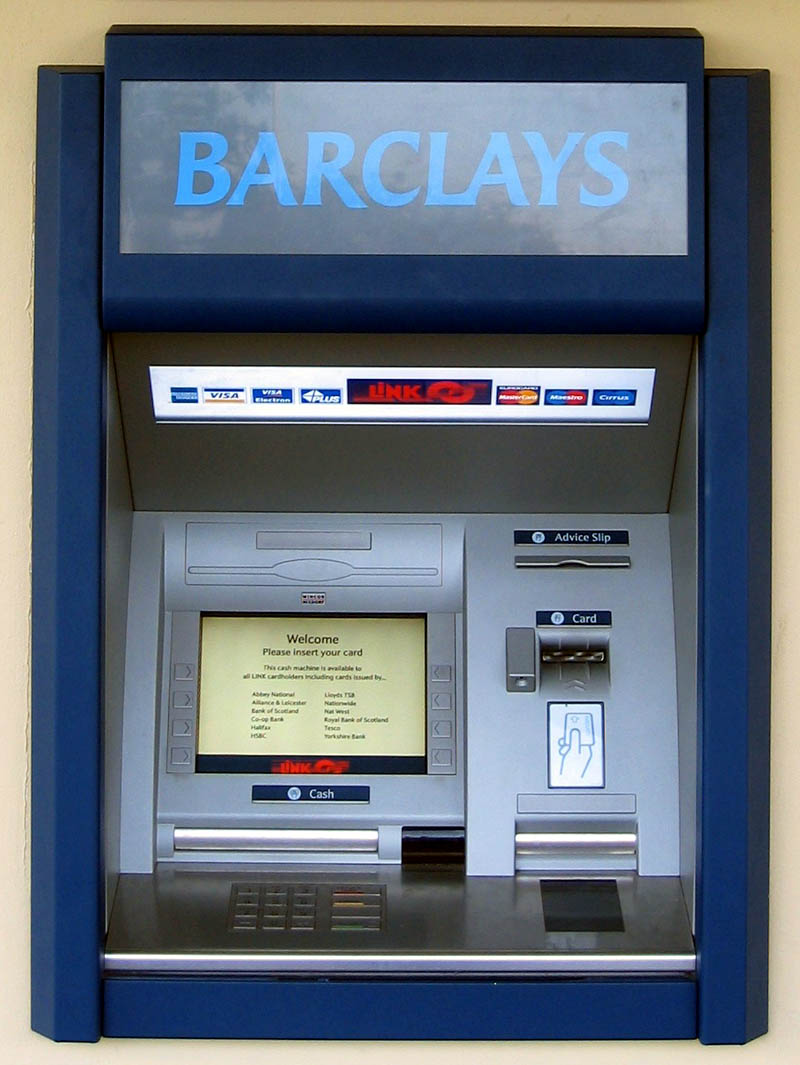 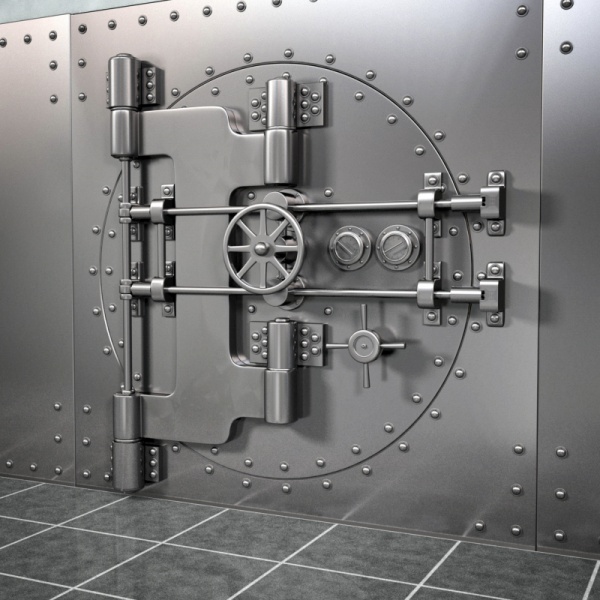 Governance and Release of Funds
Decision made on strategic allocation of CIL every 3 years
Services informed of available funding in Summer
Each infrastructure provider submits draft programme for following financial year in Autumn
HoP in const with CM agrees overall draft funding for publication
After consultation, overall draft programme presented to Cabinet for approval
Governance and Release of Funds
Criteria for ‘bids’
Bids/programmes from service providers should reflect
Available funding 
CIL R123 List
IDP
Approved strategies and plans e.g. sports facility strategy, local transport strategy, DSA
Devt briefs and delivery strategies of strategic sites
Ability to deliver
Spending the funds
High Wycombe Town Centre Masterplan 

Secondary school places

River improvements

Community centres
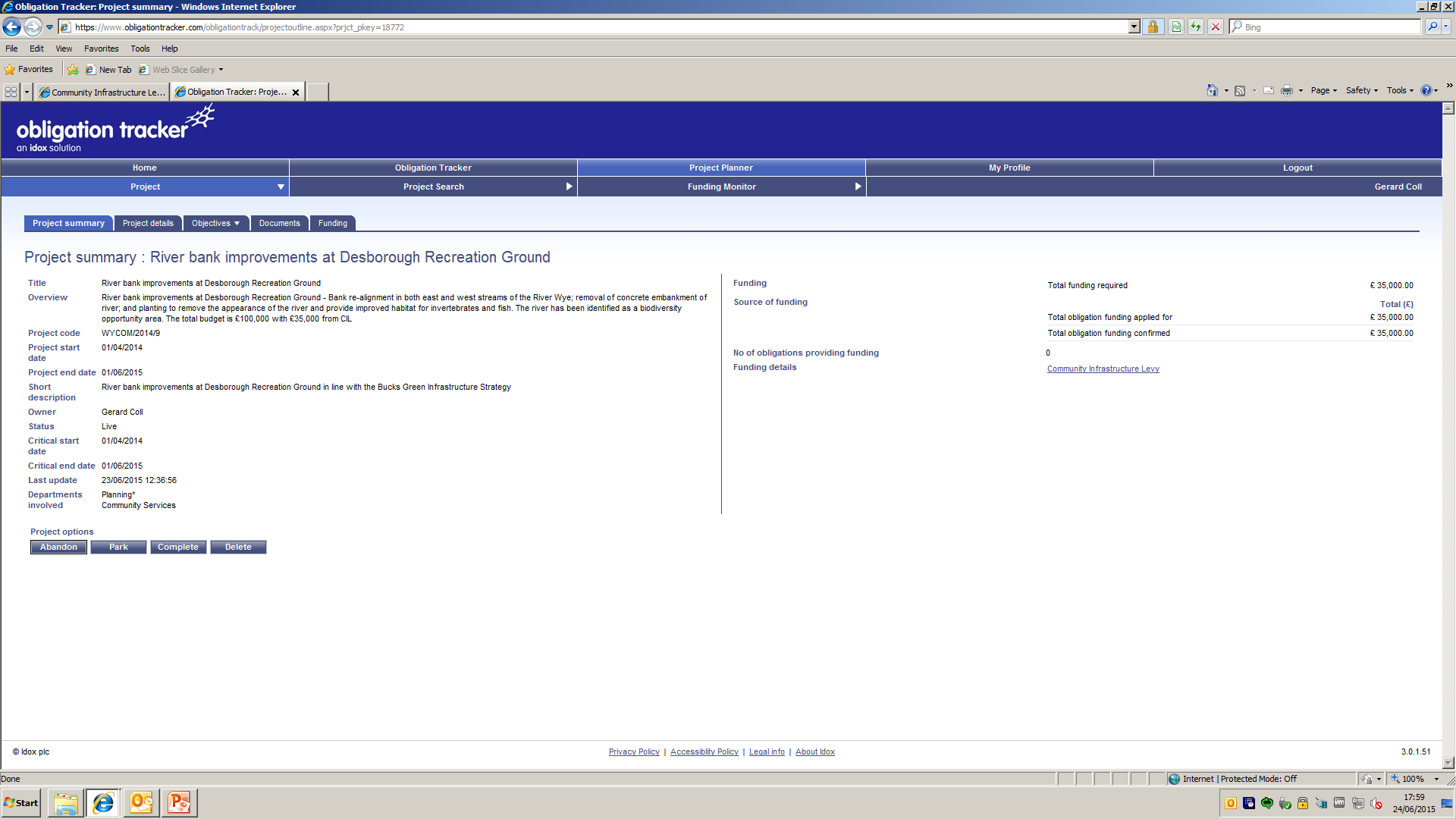 CIL and Strategic sites
5 large greenfield ‘reserved’ sites released by Members in HW

Possibility of major expansion in north of district

Development briefs and mini IDPs 

Revision to R123 List where necessary
CIL and Strategic sites
S106 – Affordable housing, primary schools, on-site open space, junction improvements.

CIL – Wider transport and public realm schemes; secondary schools; health facilities; green infrastructure
Conclusions
Takes time to bed in but working well at WDC.  Needs resource 

Certainty

Spending linked to IDP and District and County priorities

WDC governance is evolving to a transparent and efficient process with full engagement by Members

Can work on large sites with S106 with requirements clearly set out
Gerard Coll
Infrastructure Officer
01494 421142
gerard.coll@wycombe.gov.uk